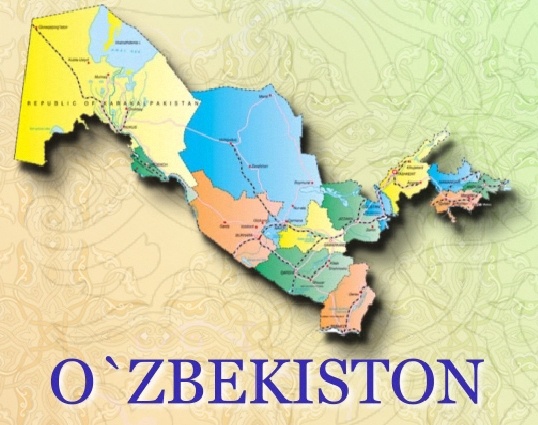 Умумий Ўрта таълимнинг ДТСларини 2017-2018 ўқув йилидан бошлаб босқичма-босқич амалиётга жорий этиш
10-синф ўқув дастурига киритилган ўзгаришлар

(Компетенциявий ёндошувга асосланган ўқув дастурларига киритилган ўзгаришлар ва унинг асосида тавқим мавзу режалар тузиш)
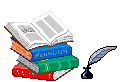 Ўзбекистон Республикаси Вазирлар Маҳкамасининг 2017 йил 6 апрелдаги 187-сонли “Умумий ўрта ва ўрта махсус, касб-ҳунар таълимининг давлат таълим стандартларини тасдиқлаш тўғрисида”ги қарори, Халқ таълими вазирлигининг 2017 йил 3 июндаги 190-сонли буйруғи асосида Ижтимоий фанлардан компетенциявий ёндашувга асосланган ўқув дастурлари тасдиқланди. 2017-2018 ўқув йилида 6,7-синфлар амалиётга жорий этилади.
Ўзбекистон Республикаси Вазирлар Маҳкамасининг 2017 йил 7 июлдаги “Умумтаълим мактаблари ва ўрта махсус, касб-ҳунар таълими муассасалари ўртасида ўзаро интеграцияни таъминланган ҳолда 11 йиллик таълим тизимини тубдан ислоҳ қилиш чоралари тўғрисида”ги 94-сонли баёни ҳамда 2017 йил 25 июлдаги 803-Ф фармойиши асосида 2017-2018 ўқув йилидан  ўқув дастурлари 10-синфларда амалиётга жорий этилади.
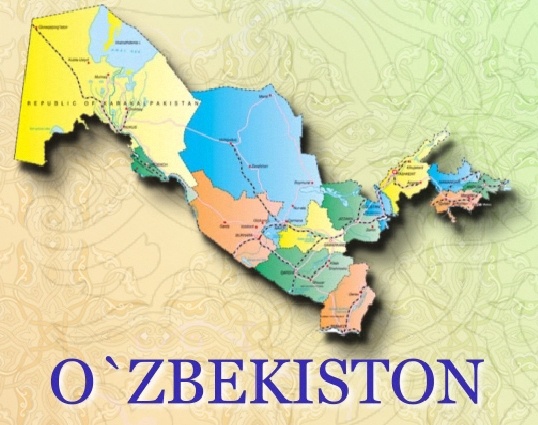 Коммуникатив
1
Ахборотлар билан ишлаш
2
Ўзини ўзи ривожлантириш
3
ТАЯНЧ КОМПЕТЕНЦИЯЛАР
Ижтимоий фаол фуқаролик
4
Миллий ва умуммаданий
5
Математик саводхонлик, фан ва техника янгиликларидан хабардор бўлиш ҳамда фойдаланиш
6
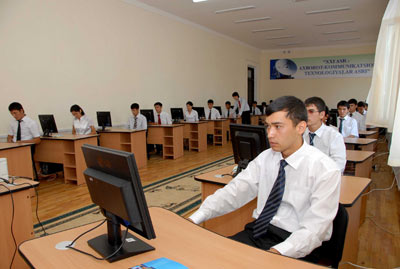 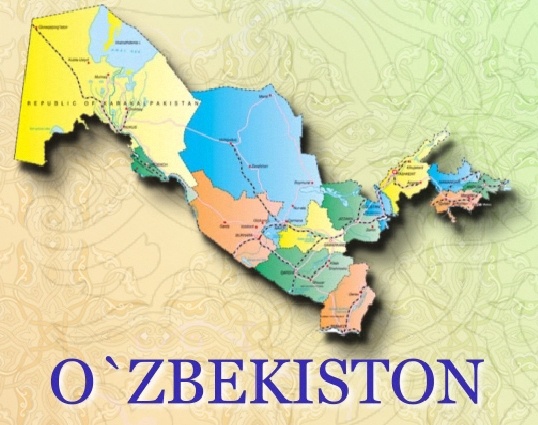 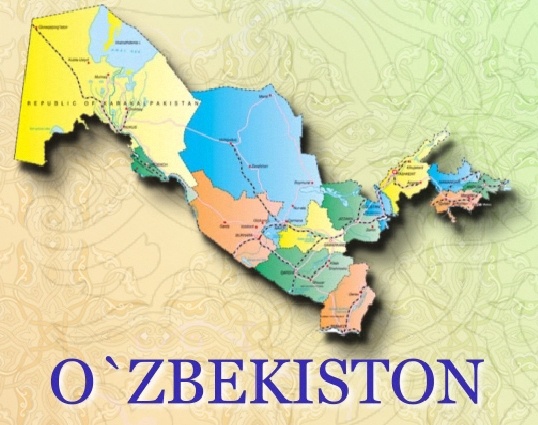 Фанга оид компенетцяилар
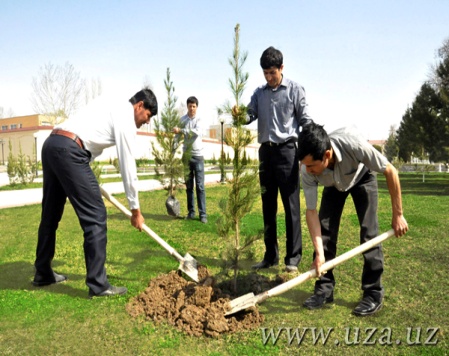 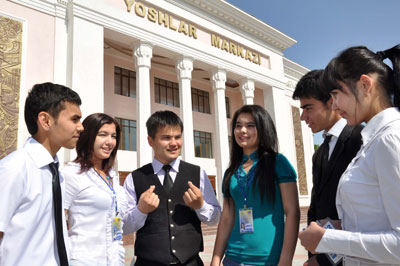 Ҳуқуқий онгга
 эга бўлиш
Ҳуқуқий 
маданиятли 
бўлиш
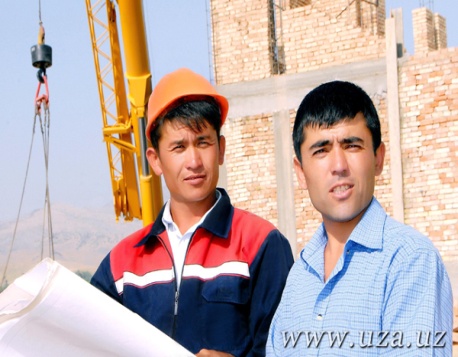 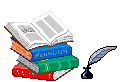 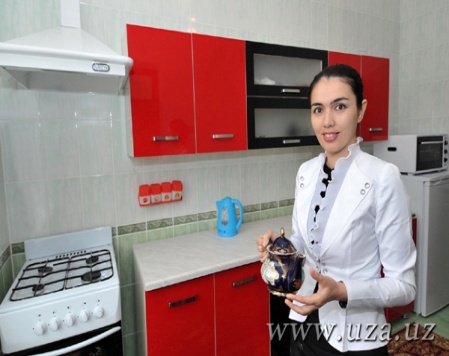 Жамият, давлат ва ҳуқуқнинг пайдо бўлиши, ҳуқуқбузарлик 
ва уларнинг белгилари ҳақида маълумот бера олади;
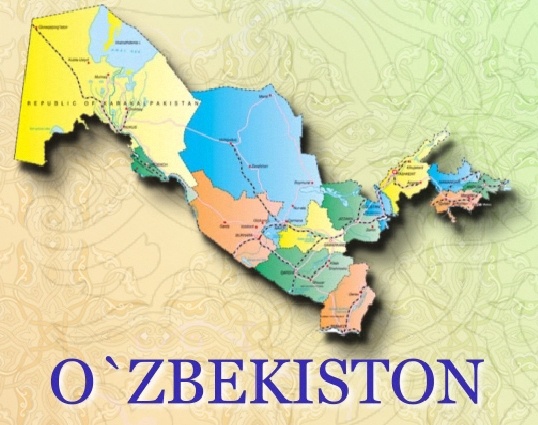 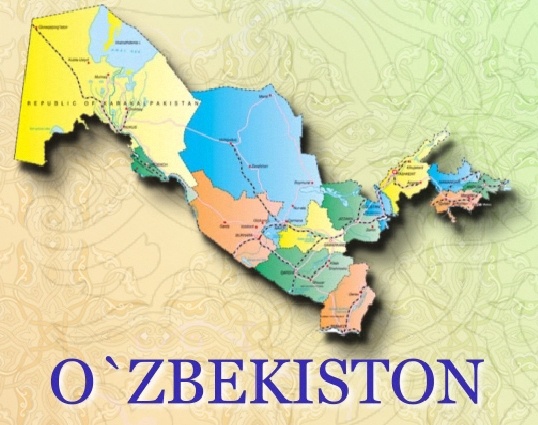 инсон ва фуқароларнинг конституциявий ҳуқуқ
 ва бурчларини билади;
ҳокимият ва унинг бўлиниш принциплари, белгилари, фуқаролик 
жамияти, ҳуқуқий давлат ва унинг асосларини тушунтира олади;
Ҳуқуқий онгга
  эга бўлиш
Ўзбекистон Республикаси фуқаролик, меҳнат, маъмурий ва
жиноят қонунчилигида белгиланган вояга етмаганларга оид 
ҳуқуқларни ва чекловларни билади;
Ўзбекистон Республикасининг процессуал қонунчилиги-
да белгиланган вояга етмаганларнинг ҳуқуқларини
билади; 
ҳуқуқ соҳалари ҳақида маълумотга эга бўлади;
ҳуқуқий воқеа ва ҳодисаларни идрок қилади, 
тушунади, тушунтириб бера олади;
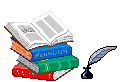 кундалик фаолиятида вужудга келадиган турли 
вазиятларни ҳуқуқий жиҳатдан тўғри баҳолаб, 
мақбул қарор қабул қила олади.
;
вояга етмаганларга оид қонунчиликда 
белгиланган меъёрларга риоя этади;
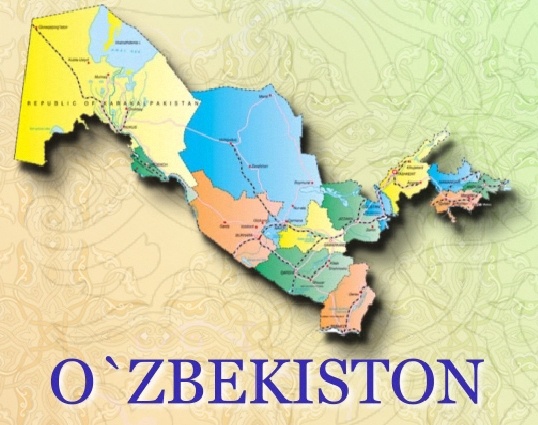 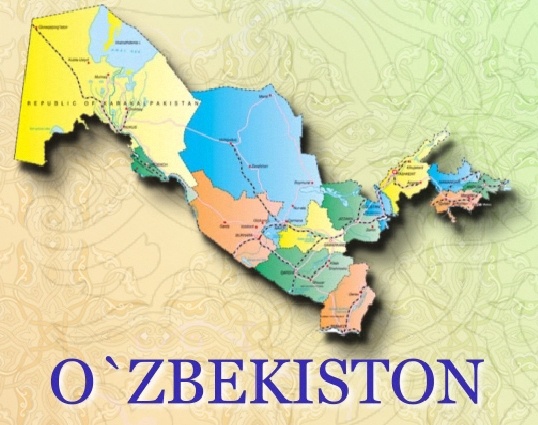 ўқувчиларнинг онги ва тафаккурида инсон 
ва фуқароларнинг конституциявий ҳуқуқ, 
бурч ва мажбуриятларига риоя қилиш рефлекси 
шаклланади (кундалик фаолиятига айланади);
Ҳуқуқий 
маданиятли
бўлиши
қонунчиликда белгиланган тартибда
ўз ҳуқуқ ва манфаатларини ҳимоя
 қила олади;
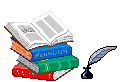 коррупцияга қарши тоқатсизликни
 намоён эта олади
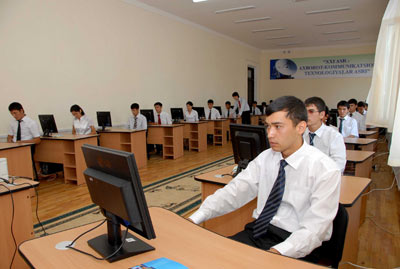 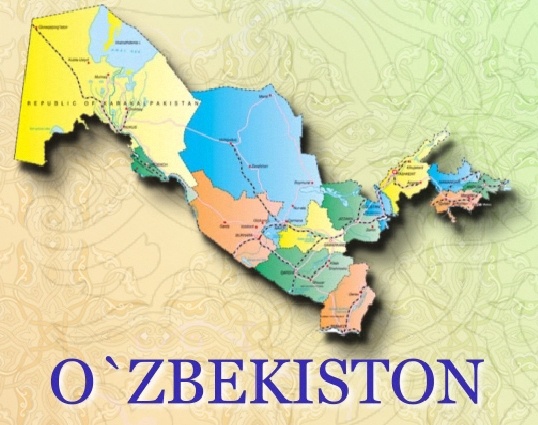 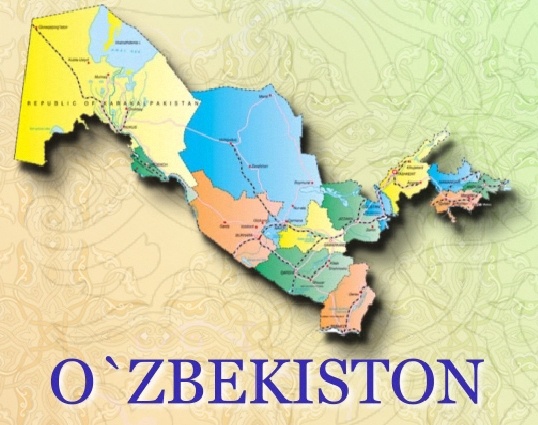 Ҳуқуқий онгга  эга бўлиш
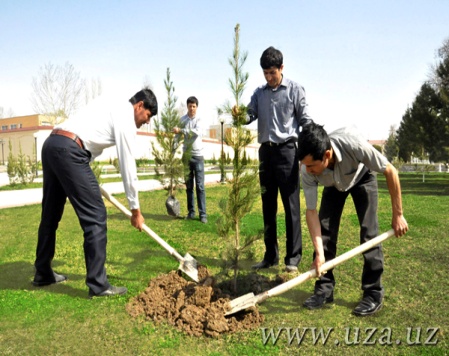 Ҳуқуқий маданиятли
бўлиш
Ҳуқуқий онгга
 эга бўлиш
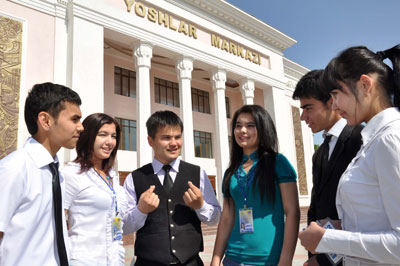 Б 1
ҳуқуқ манбаларини билади;
вояга етмаганлар билан боғлиқ ижтимоий муносабатларнинг ҳуқуқий асосларини тушунтира олади;
ҳуқуқий воқеа ва ҳодисаларни идрок қилади, тушунади, тушунтириб беради.
Б1
ҳуқуқий қоидаларни бажаради, ҳуқуқий муносабатларда иштирок этади;
ҳуқуқий воқеа ва ҳодисаларга муносабат билдиришда ҳуқуқий маданиятини намоён эта олади.
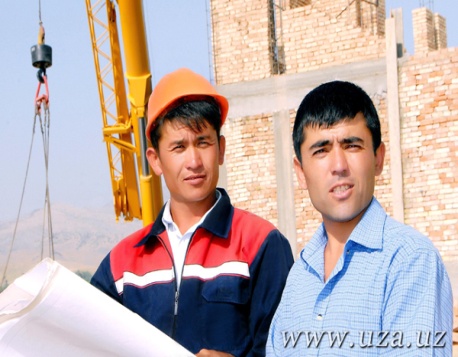 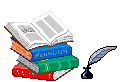 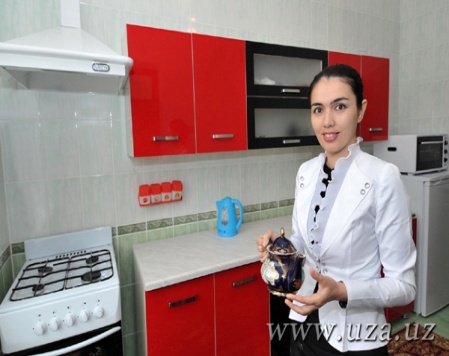 6-§. Давлат ва ҳуқуқ асослари (Ҳуқуқшунослик) фани Умумий ўрта таълим муассасаларида давлат ва ҳуқуқ асослари ва ўрта махсус, касб-ҳунар таълими муассасаларида ҳуқуқшунослик фанини ўрганиш босқичлари
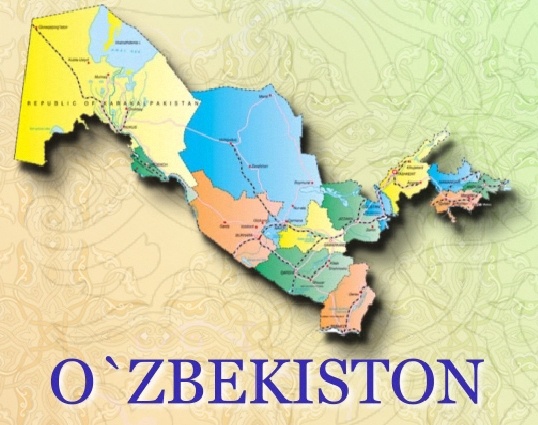 Дастурга киритилган ўзгартиришлар
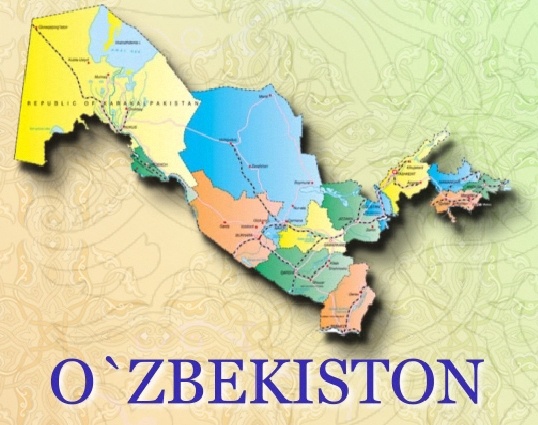 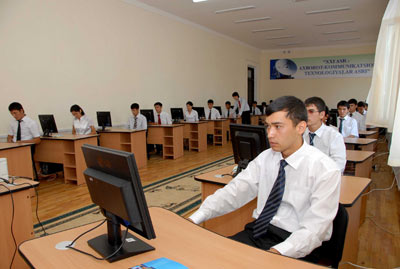 Амалдаги дастур
Янги дастур
БКМ ларни шакллантиришга
 йўналтирилган
Ўқувчиларда компетен-
цияларни шакллан-
тиришга йўналтирилган
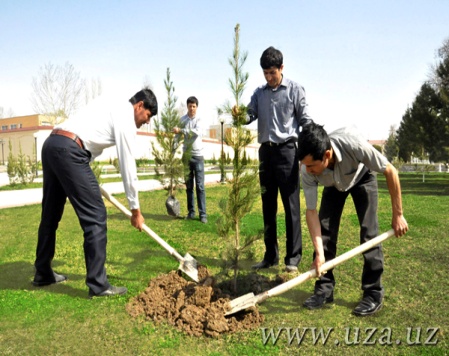 ДТСларига асосланган  ҳолда
 умумтаълим фанларини 
ўрганиш  босқичларга 
ажратилди
Умумтаълим фанларини 
Ўрганиш босқичларга 
ажратилмаган
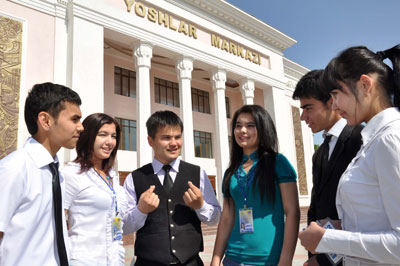 А1; А2; А2+; В1
 даражаларга бўлинди
Таълимнинг ўзлаштириш 
Даражаси берилмаган
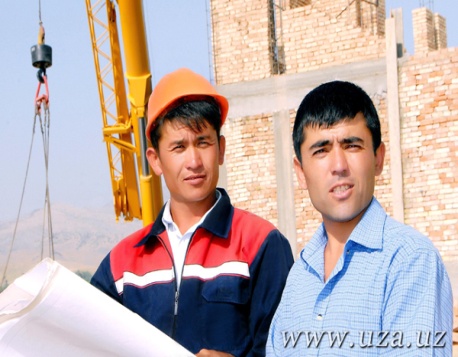 Ўқувчиларда шаклланиши
 лозим бўлган таянч ва фанга
 оид компетенциялар белгилаб 
берилган
Таълимнинг натжавийлиги 
кўрсатилмаган
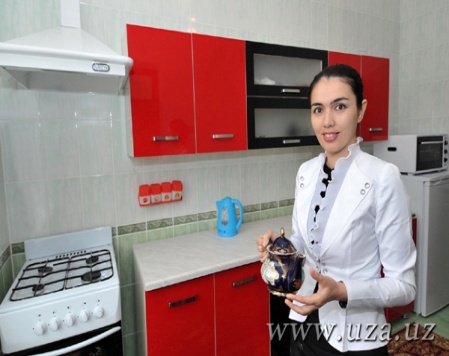 Назорат ишлар сони 2 та
Назорат ишлар сони 1 та
Дастурга киритилган ўзгартиришлар
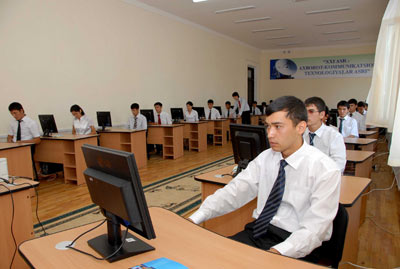 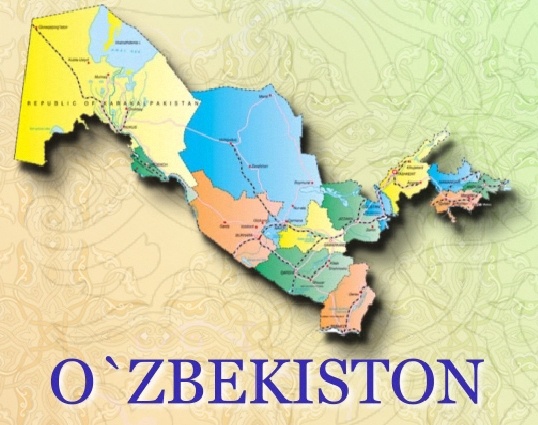 Амалдаги дастур
Янги дастур
КҲТ
Ҳуқуқшунослик
20 соат
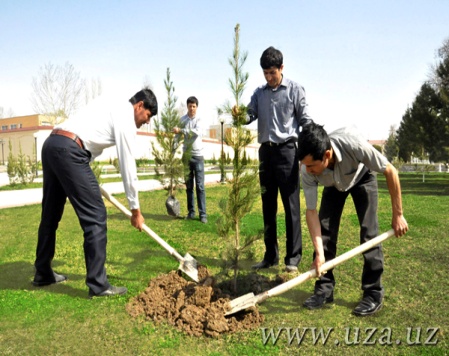 КҲТ 20 соат
Ўзбекистон Республикаси 
Конституцияси
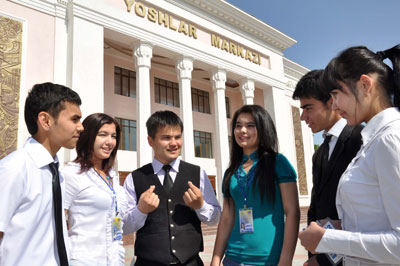 Ўрта таълим 34 соат
Давлат ва 
ҳуқуқ асослари
КҲТ 20 соат
Фуқаролик жамияти
 асослари
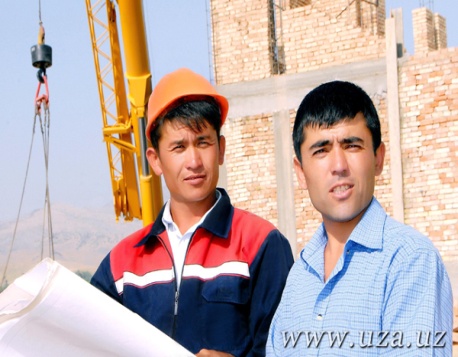 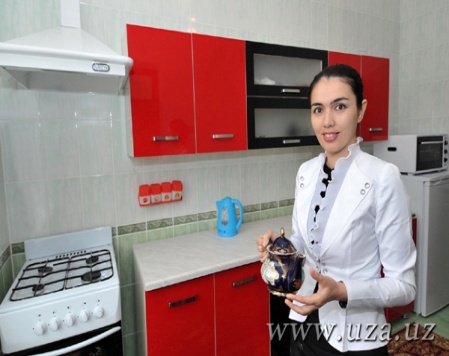 Назорат ишлар сони 2 та
Назорат ишлар сони 1 та
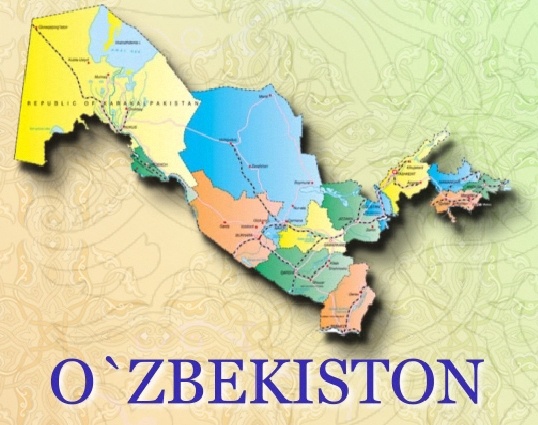 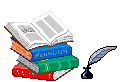 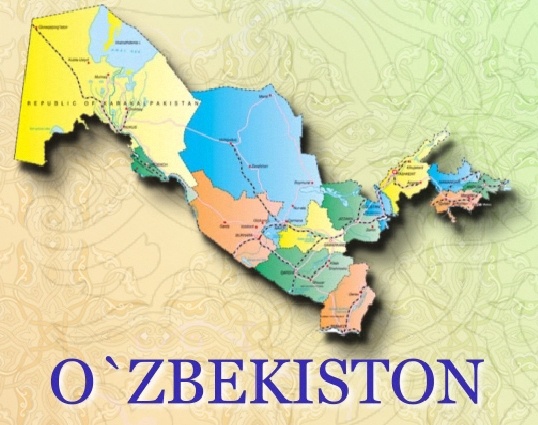 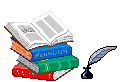 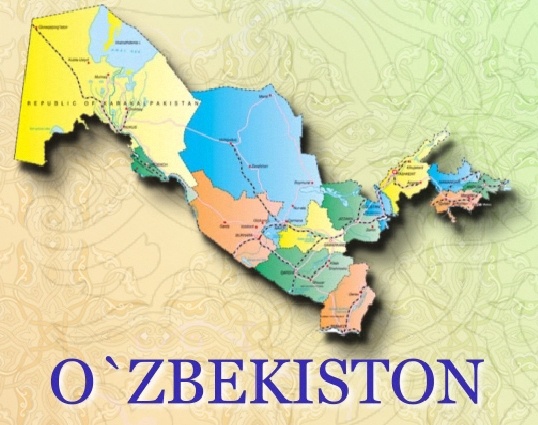 Тарих
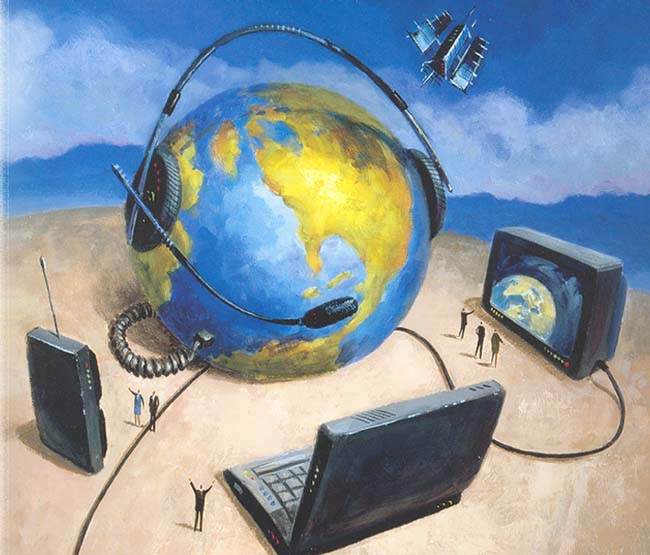 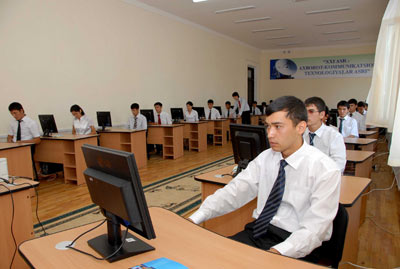 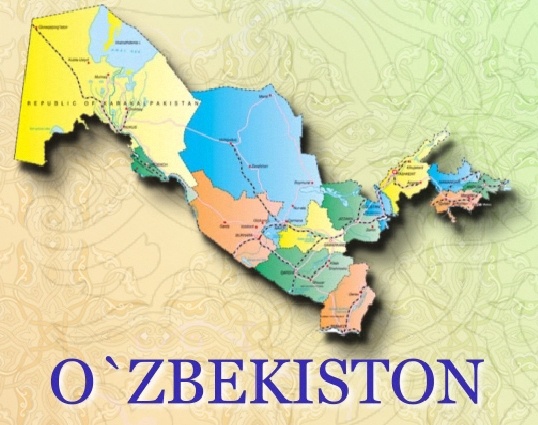 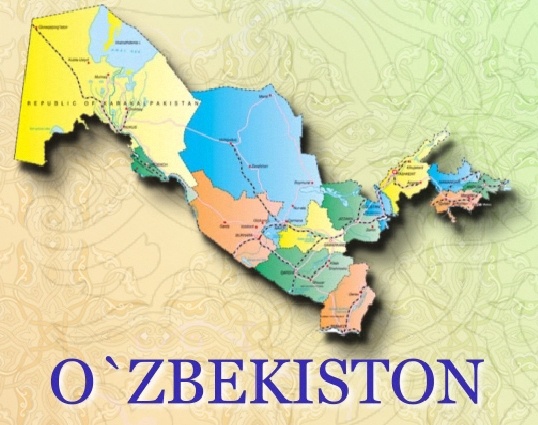 Фанга оид компенетцяилар
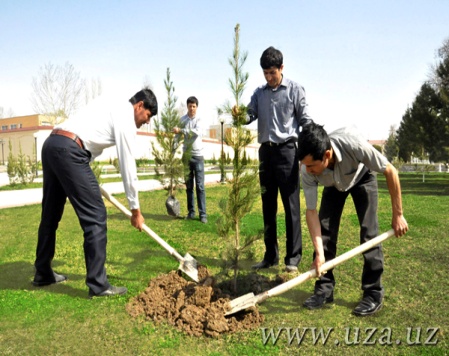 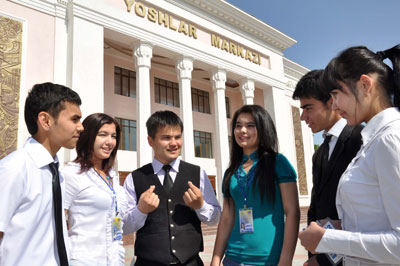 Тарихий манба ва 
адабиётлар
 билан ишлаш
 компетенцияси
Тарихий воқеликни 
тушуниш ва уни мантиқий 
изчилликда тушунтира 
олиш компетенцияси
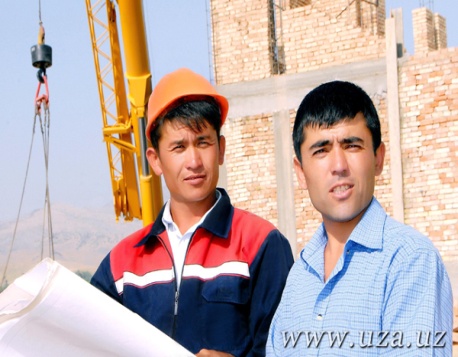 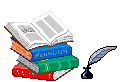 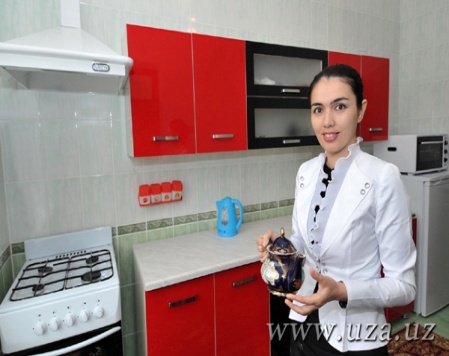 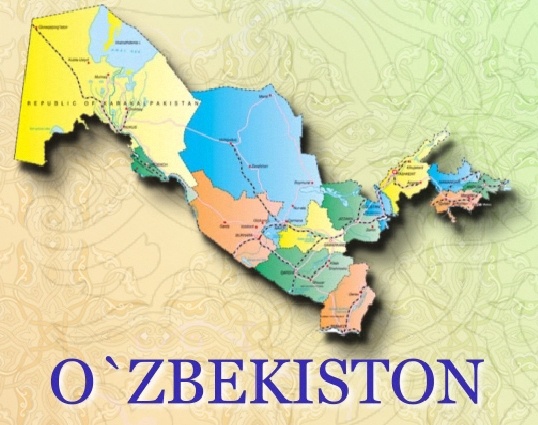 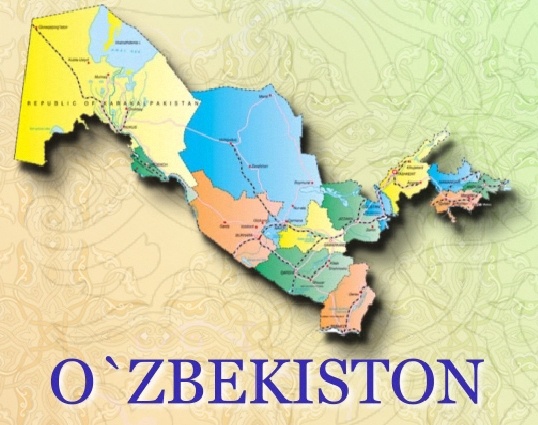 Ўзбекистон ва жаҳон тарихининг энг қадимги 
 давридан бугунги  кунга қадар инсоният тарихида 
муайян из қолдирган муҳим  воқеа ва жараёнлар 
ҳақида маълумот бера олади;
тарихнинг даврларини таққослай олади, 
таҳлил қилади,  баҳолайди ва хулоса қилади, ёзма 
маълумот бера олди;
Тарихий воқеликни т
ушуниш ва уни мантиқий 
изчилликда тушунтира 
олиш компетенцияси
воқеа ва жараёнларни тарихий давр нуқтаи
 назаридан таҳлил қилади, баҳо беради, хулоса 
чиқаради, муносабат билдиради
давлатларнинг ташкил топиши, давлат шакли, 
давлатдаги ижтимоий-иқтисодий-сиёсий жараёнлар, 
ички ва ташқи муносабатлар, ҳарбий салоҳият, 
инсоният цивилизациясида тутган ўрни ҳақида ёзма
 маълумот бера олади;
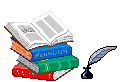 тарих фанидан олган билимларини бошқа 
фанлар билан боғлай олади.
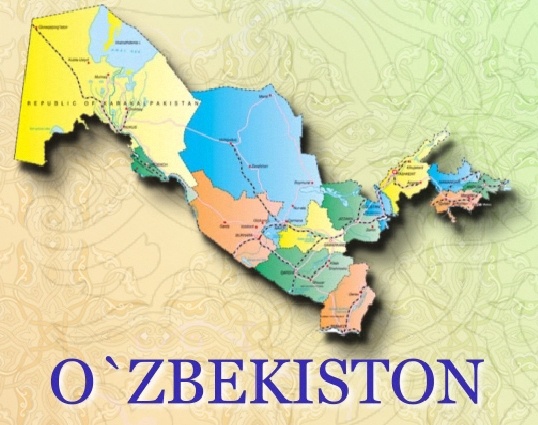 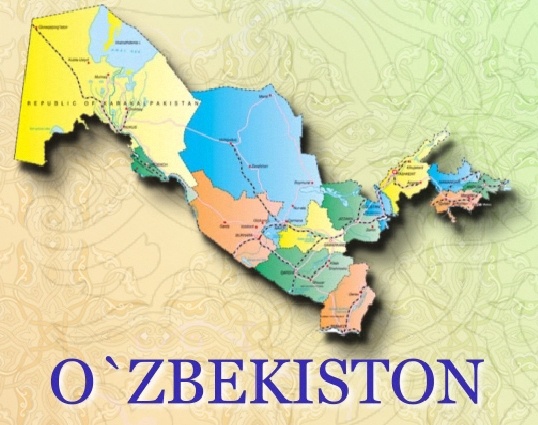 XX аср бошларидан бугунги кунгача
 кечган тарихий воқеликни баён қилишда
 муҳим бўлган тарихий топономик атамалар 
мазмунини тушунтира олади;
тарихий жараён ва воқеалар ҳақида маълумот 
беришда қўшимча адабиёт ва манбалардан 
фойдалана олади
Тарихий 
манба 
ва адабиётлар
 билан
 ишлаш
тарихий-бадиий асарлар, оммавий 
ахборот воситаларида берилаётган 
маълумотлардан фойдаланишда ва уларга 
муносабат билдиришда ахборот 
маданиятига риоя қилади.
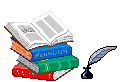 Дастурга киритилган ўзгартиришлар
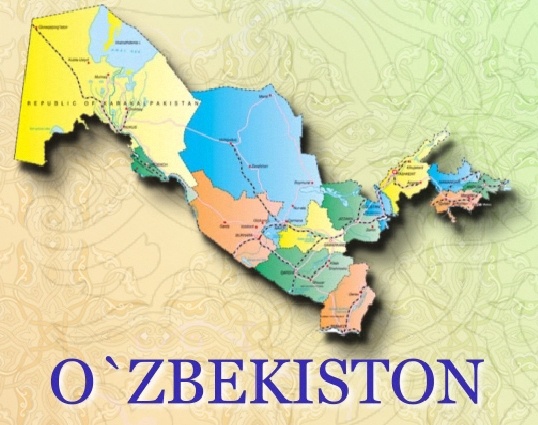 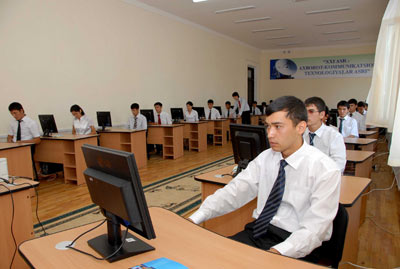 Амалдаги дастур
Янги дастур
Жаҳон тарихи
1918-1991 йиллар
Жаҳон тарихи
1918-1945 йиллар
40 соат
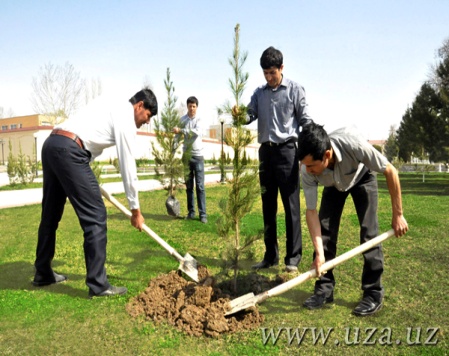 мавзулардаги тарихий 
Санлар энг кўпи 8-14,
Тарихий шахслар 
ва атамалар 8-10
Мавзулардаги ўртача 
тарихий санлар ва атамалар, 
шахс номларии 40-50 та
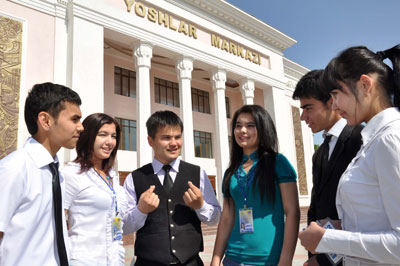 Ўзбекистон тарихи
1920-1991 йиллари
40 соат
Ўзбекистон тарихи
1920-1991 йиллар
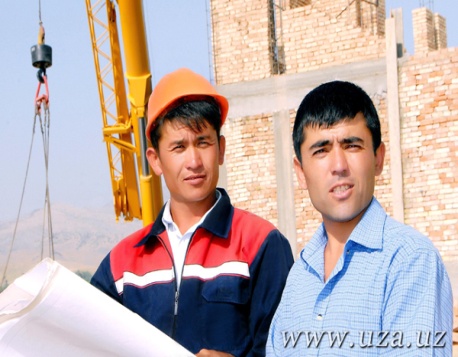 Мавзулардаги саналар
Энг кўпи 10-15 та,
Тарихий шахслар 
ва атамалар 7-15
Мавзулардаги ўртача 
тарихий санлар ва атамалар, 
шахс номларии 60-80 та
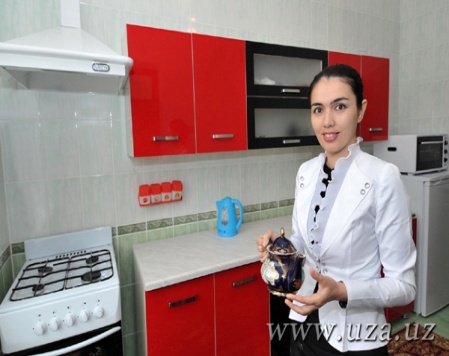 Диншунослик
Дунё динлари тарихи
34 соат
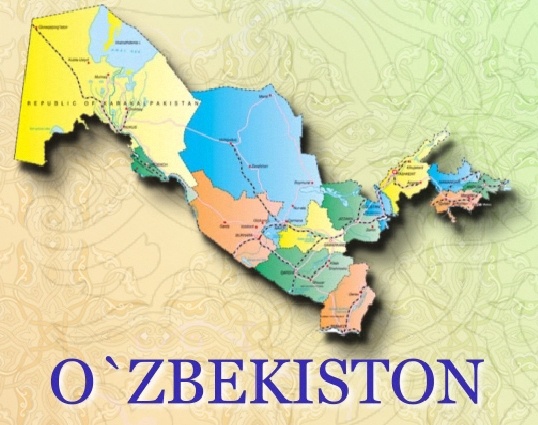 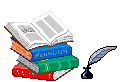 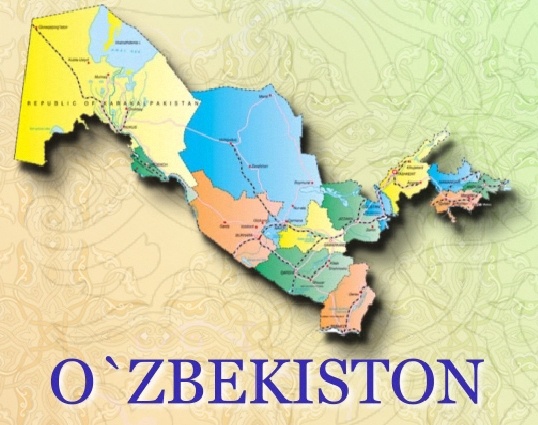 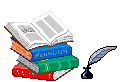 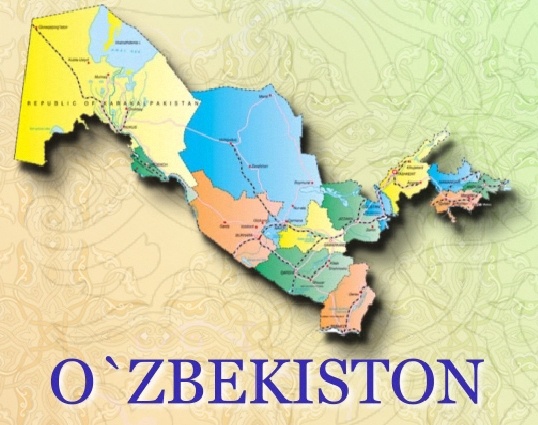 МАЪНАВИЯТ АСОСЛАРИ
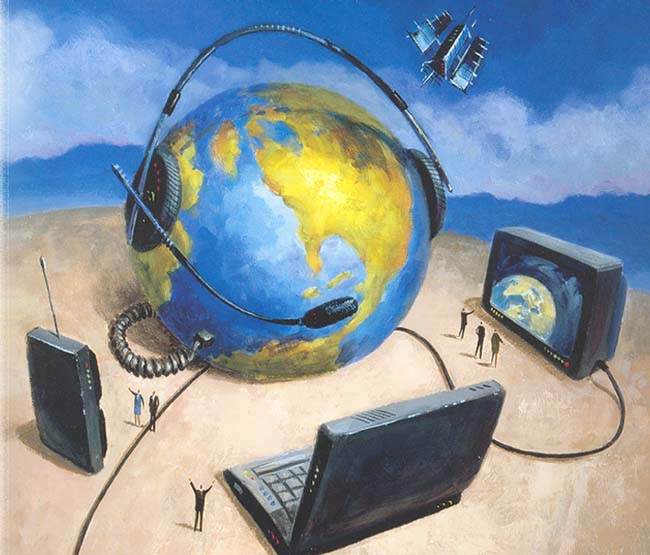 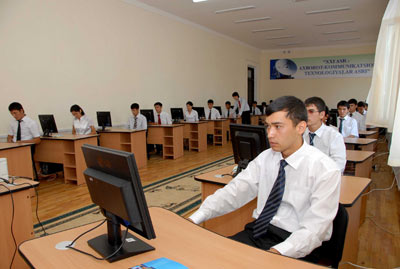 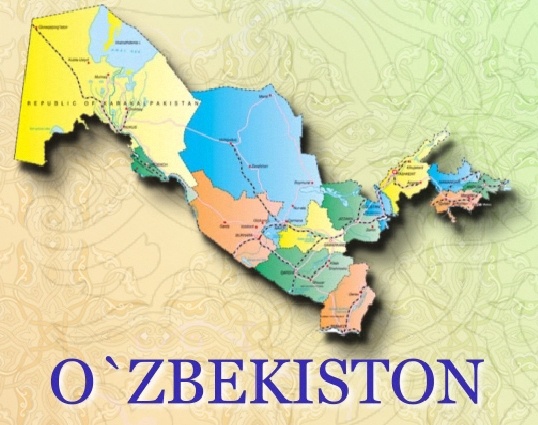 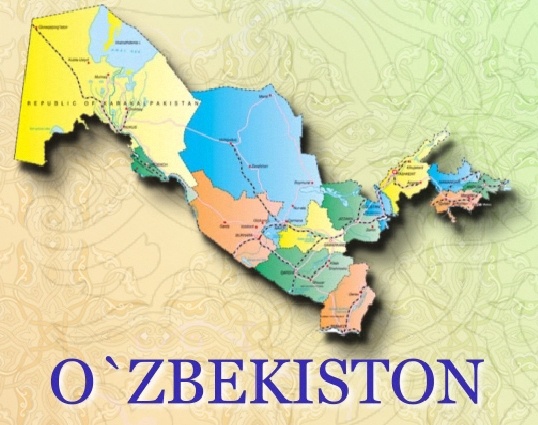 Фанга оид компенетцяилар
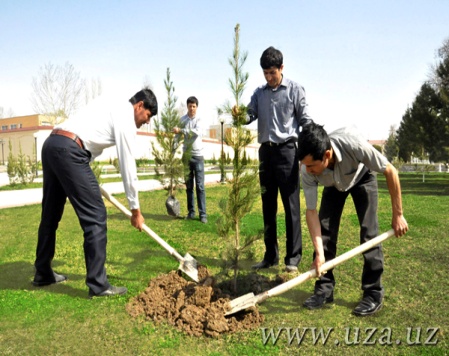 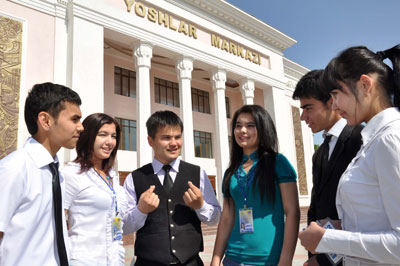 Мафкуравий
 иммунитетга эга бўлиш
Маънавий-ахлоқий 
маданиятлилик 
компетенцияси
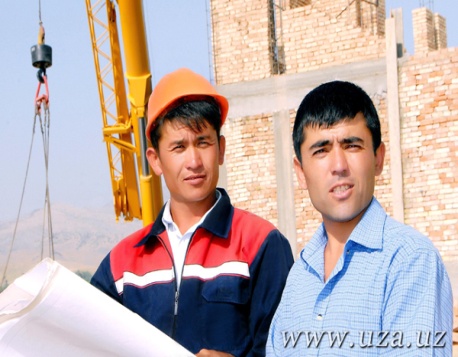 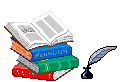 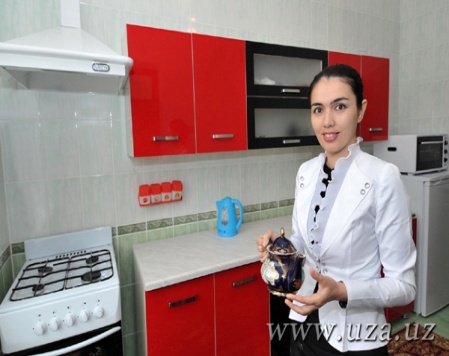 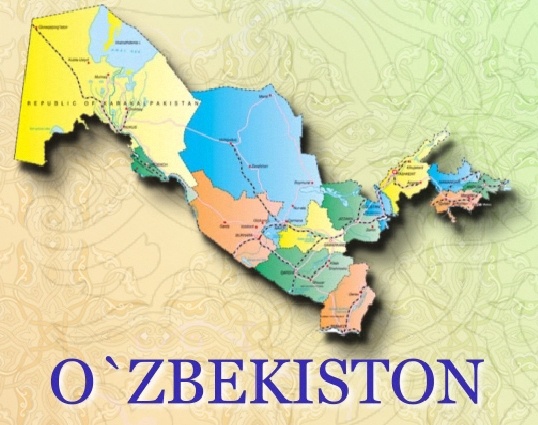 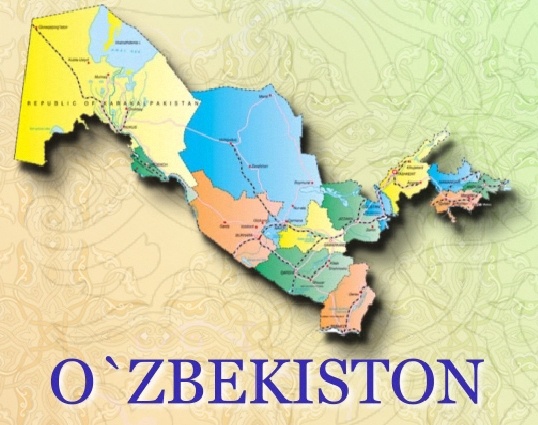 Бурч ҳамда масъулият ҳиссини англайди ва уларга риоя қилади;
миллий ва умуминсоний қадриятларни, миллий ўзликни англайди ва унга муносиб бўлишга ҳаракат қилади;
ўз хатти-ҳаракатларини танқидий баҳолай олади ва ўзгалар танқидини тўғри қабул қилади;
миллатлараро ҳамжиҳатлик ва диний бағрикенгликни ўзида намоён эта олади;
шахсий ва ижтимоий муносабатларда соғлом-маънавий муҳитни шакллантиради;
низоли вазиятларда ўзини ўзи идора қила олади;
маънавий-ахлоқий фазилатларни тарғиб қила олади.
Маънавий-ахлоқий 
маданиятлилик 
компетенцияси
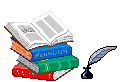 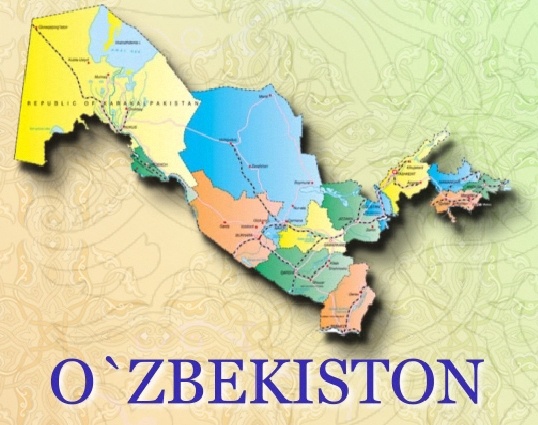 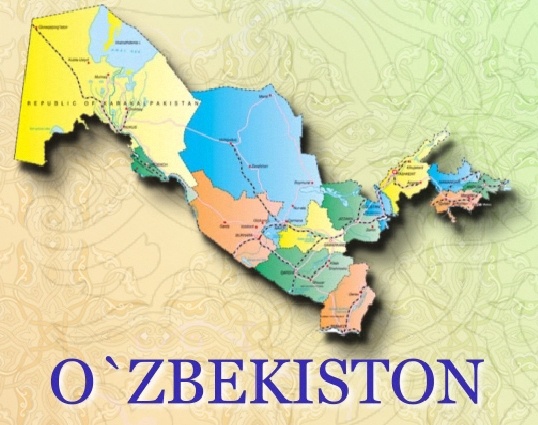 турли маънавий таҳдидлар ва мафкуравий хуружларни англайди ва тўғри баҳолай олади, муносабат билдиради;
мамлакатимиздаги маънавий-мафкуравий жараёнларда иштирок этиш ва баҳолашда фаол фуқаролик позицияга эга;
тинчлик ва осойишталикнинг қадрига етади ва таъминланишига ҳисса қўша олади;
фикрга қарши фикр, ғояга қарши ғоя, жаҳолатга қарши маърифат билан кураша олади.
Мафкуравий
 иммунитетга 
эга бўлиш
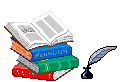 Дастурга киритилган ўзгартиришлар
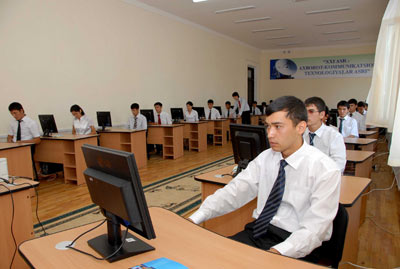 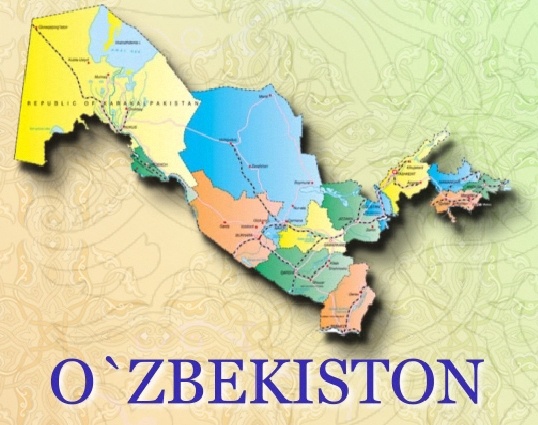 Амалдаги дастур
Янги дастур
Миллий истиқлол ғояси
20 соат
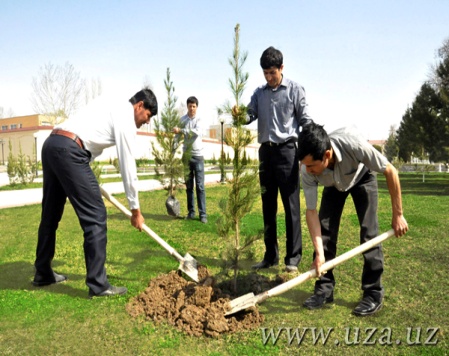 Маънавият асослари
20 соат
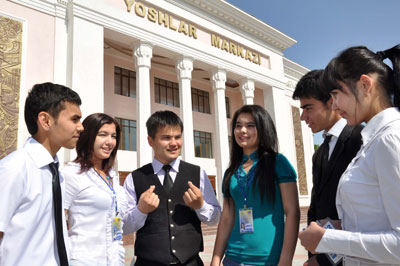 Оила психологияси
20 соат
Маънавият асоалари
17 соат
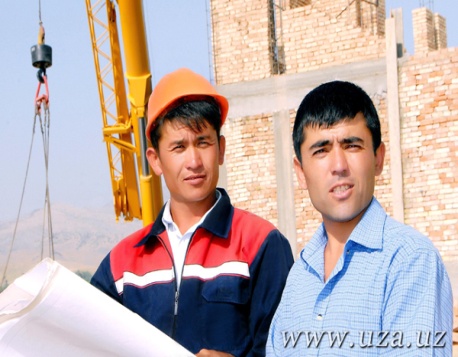 Шахс ва жамият
20 соат
Фуқаролик жамияти
 асослари
20 соат
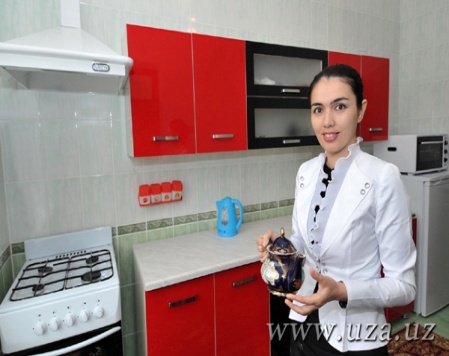 Эстетика 
20 соат